خطوات تحميل الأبحاث لمستويات النقل المستوى الأول – الثانى –الثالث- الرابع
كلية الفنون التطبيقية – جامعة بنها 
وحدة تكنولوجيا المعلومات
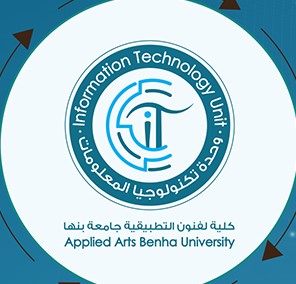 أولا : التعليمات
1- ضرورة ملاء البيانات التالية 
2- يجب تسمية البحث باسم الطالب رباعى - الرقم القومى-  اسم المقرر
 مثال ( محمد احمد محمد احمد - 21234567890123- علم نفس وسيكولوجية التصميم)
3- ترفع الابحاث بصيغة PDF
4- يرفع كل بحث فى المكان المحدد باسم البحث 
5-  ترفع الابحاث مرة واحدة فقط  هام
( يجب التأكد من صحة البيانات والأبحاث التي يتم تحميلها لانه لايسمح سوىsubmit  مرة واحدة لكل طالب )
ثانيا : فتح الميل الاكاديمى  sign in
اضغط على علامة +
1 – ادخل على outlook.office365.com
-2 كتابة الميل الكاديمى 
3- ادخال الباسورد حتى يفتح الميل كما في شكل1 
4 – فتح تاب جديد بالضغط على علامة + في شكل 1
5- قم بعمل نسخ Copy من اللينك الموجود على موقع الكلية والخاص بالمستوى الدراسى 
المقيد به ثم قم بعمل لصق  past  في التاب الجديد التي تم انشائها ثم اضغط enter  ، شكل 2
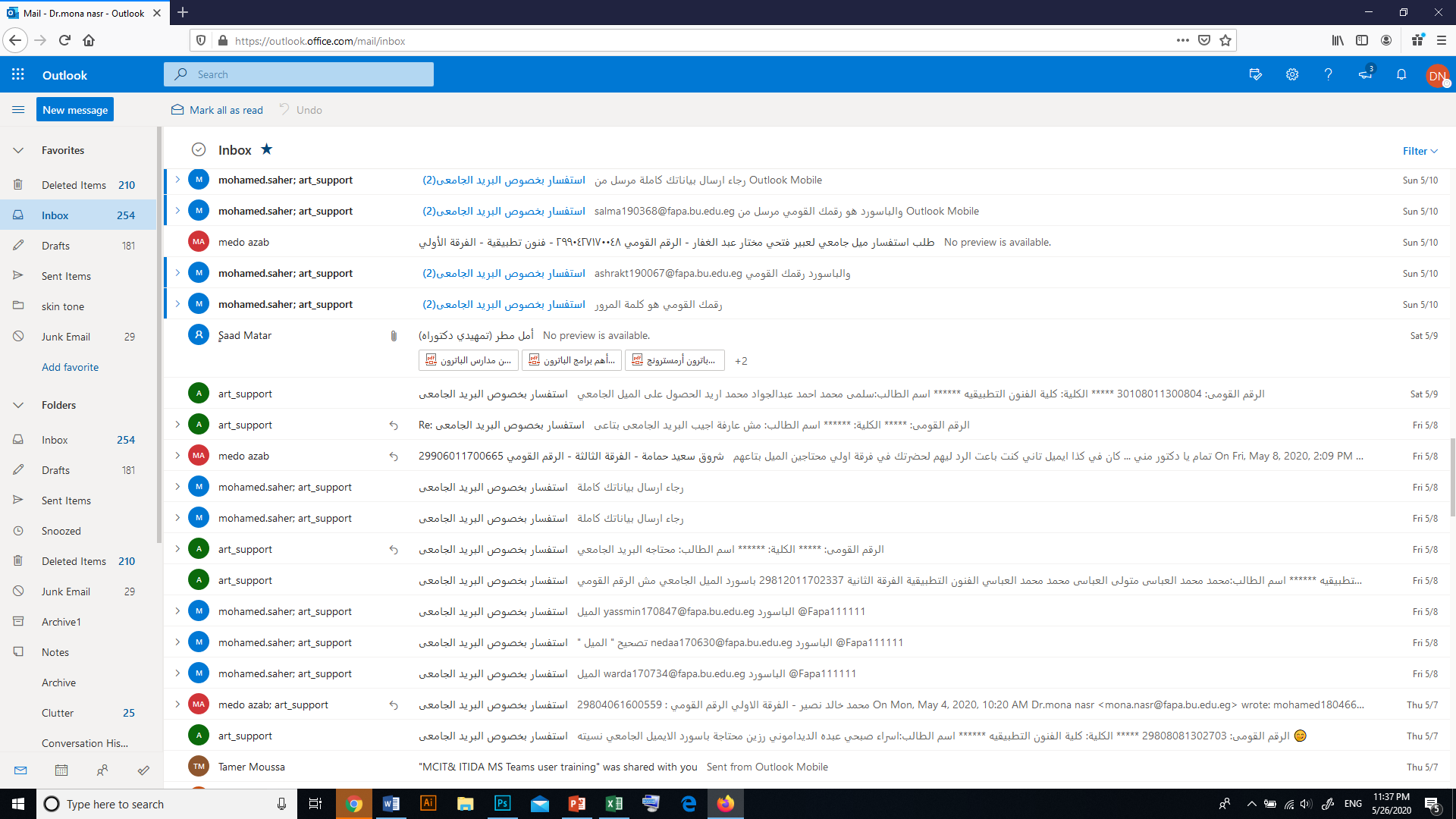 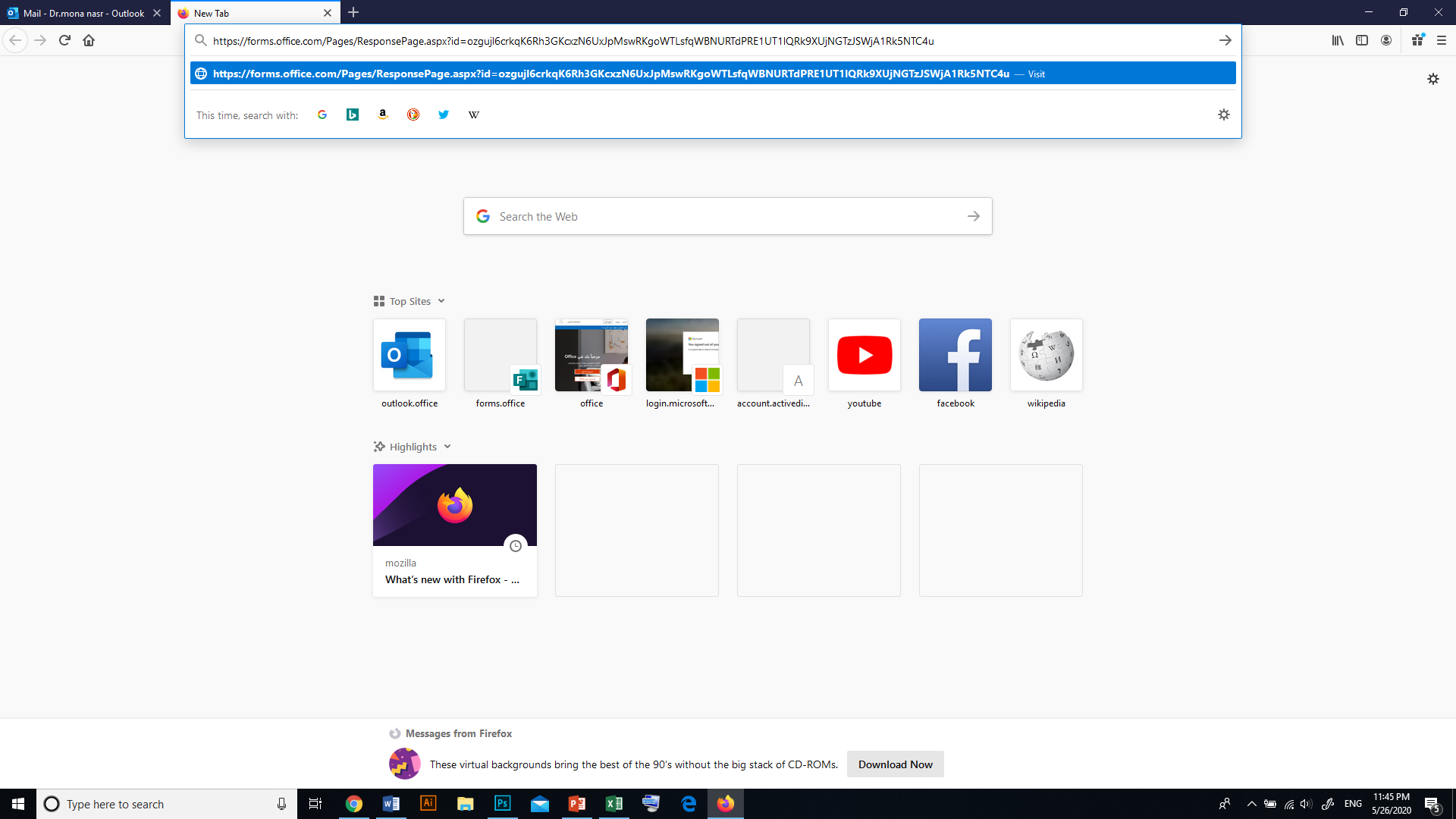 شكل 1
شكل 2
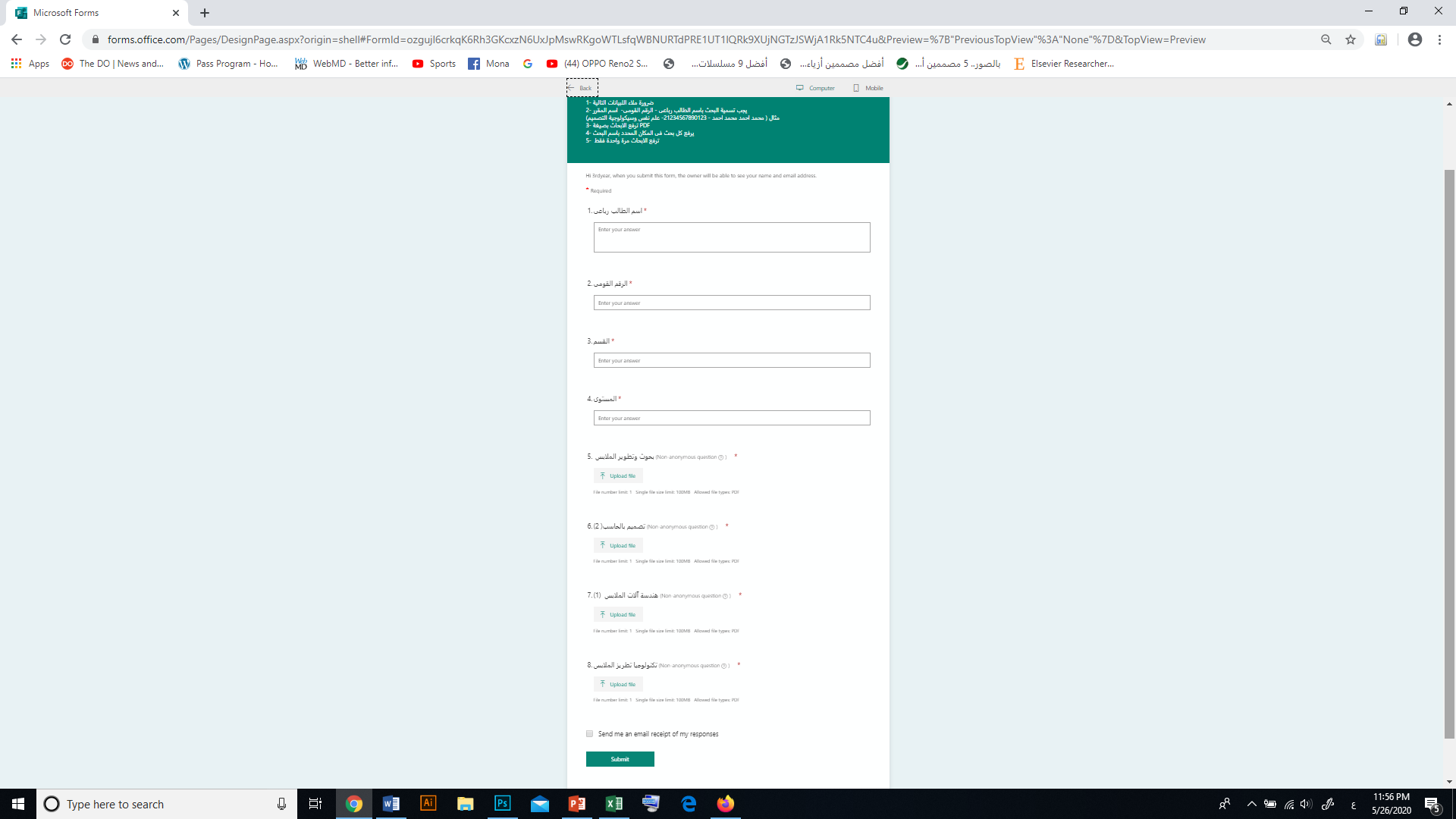 6- تظهر صفحة (شكل3 مثال لاحد المستويات) يجب ملاء البيانات وتحميل الأبحاث     7- يجب تحميل جميع الأبحاث 8- يتم تحميل كل بحث فى المكان المحدد باسم البحث 9-بعد  الانتهاء من تحميل الأبحاث يجب الضغط علىوذلك هام جدا حتى يصل ميل للطالب يؤكد وصول الابحاث
شكل 3
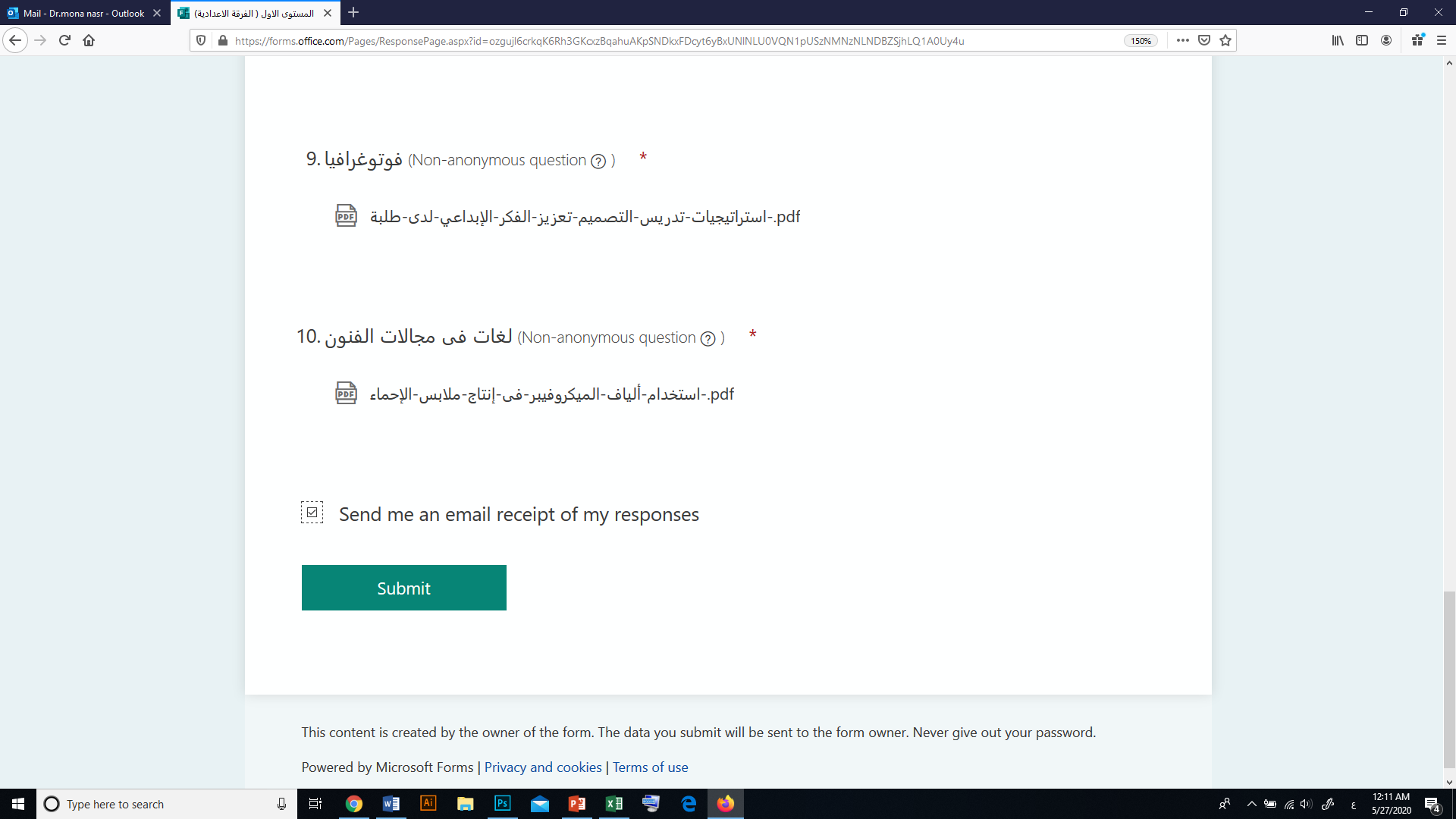 10- ثم اضغط submit



11- تظهر رسالة Thanks   وذلك تأكيد لوصول الأبحاث 
في حالة عدم ظهور هذه الرسالة يتم إعادة محاولة تحميل 
الابحاث
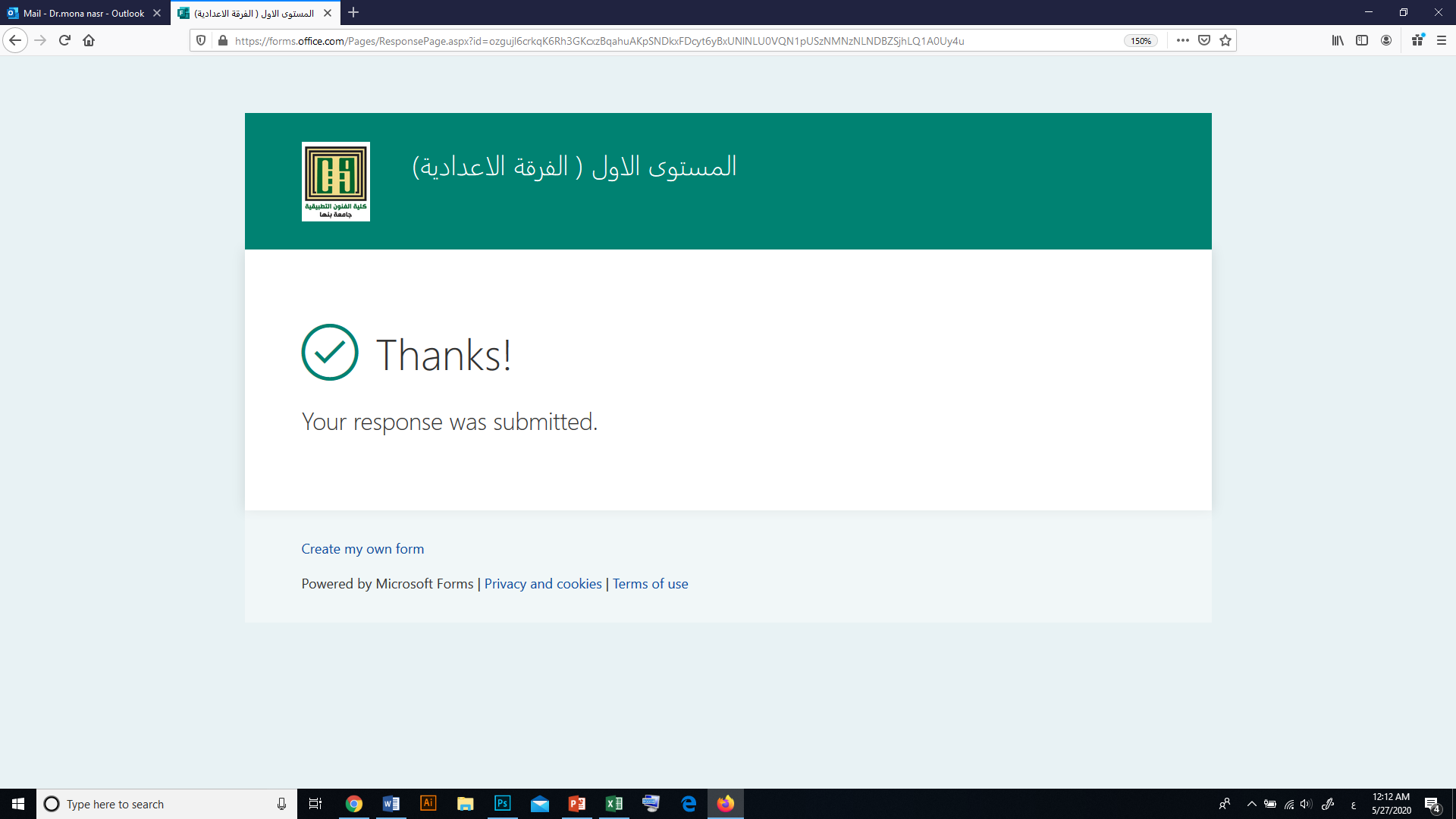 12- هناك أيضا رسالة تأكيدية أخرى ترسل على الميل الاكاديمى للطالب ، لتأكيد وصول الأبحاث
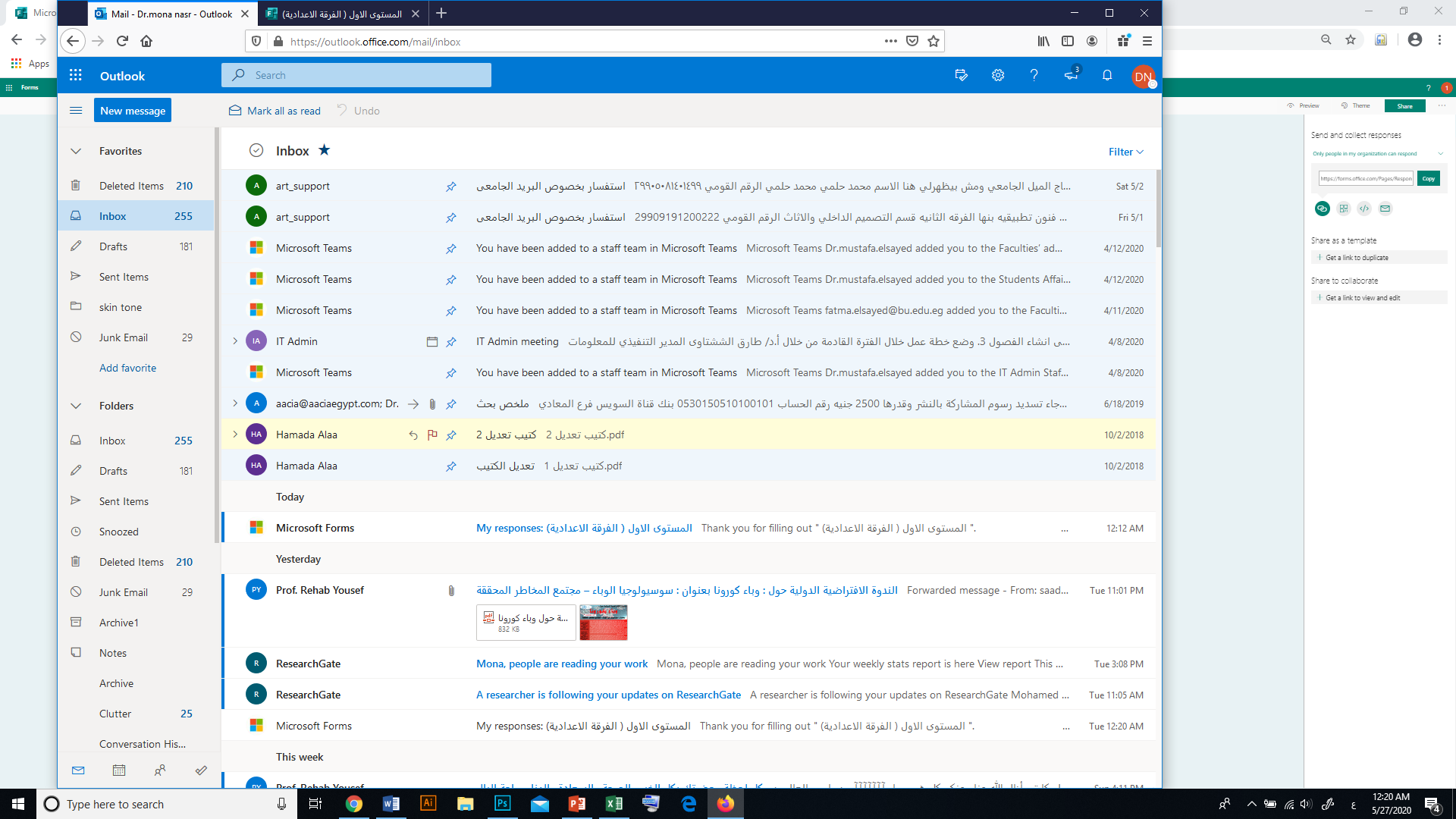 ملاحظات هامة
* يجب التأكد من صحة البيانات والأبحاث التي يتم تحميلها لانه لايسمح سوىsubmit  مرة واحدة لكل طالب
* يجب التأكد من الدخول على الميل الكاديمى قبل نسخ لينك تحميل الأبحاث
* تفتح روابط تحميل الأبحاث في المواعيد المحددة والمعلنة على موقع الكلية سابقا
*في حالة وجود احد المقررات ليست لدى الطالب ( لا يدرس الطالب هذا المقرر في هذا الترم او تم دراسته في ترم سابق 
على الطالب تحميل ملف بصيغة  pdf من ورقة واحدة مكتوب يها عبارة ( الطالب ليس لديه المادة )